壓力與我的關係
王嘉宇
生農、生科學輔專員
聯絡電話：(02) 3366-7314
Email：cywang123@ntu.edu.tw
服務時間：平日 9:00 ~ 17:00
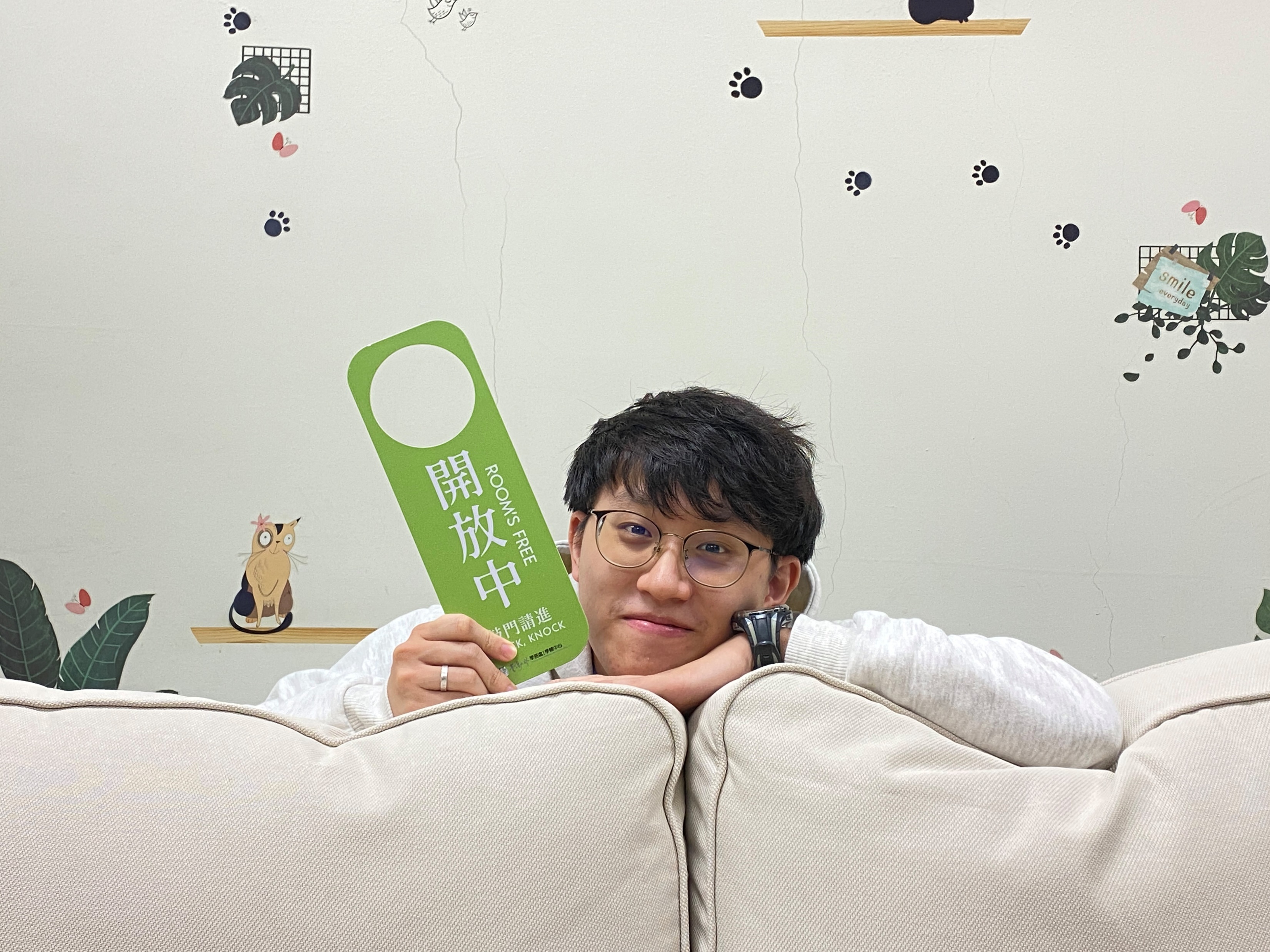 先來個小暖身
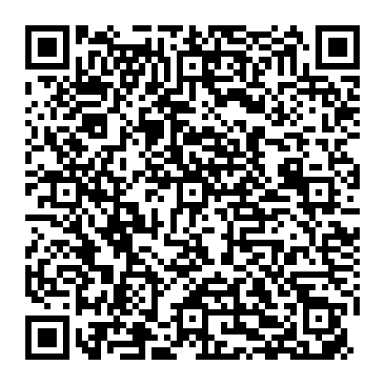 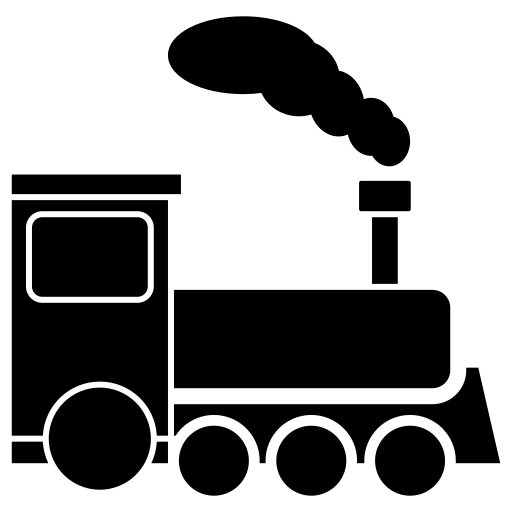 數字列車
環境刺激有某種特性，使個體感受到某種程度的困擾。
因應外在要求的一種非特殊性生理反應(戰或逃)－selye,1976
簡單來說，只要情緒上或身體上超過個人所能負荷的範圍，就可能引發不舒服的感受。
可控制性 & 可預測性
試想現在要考試，範圍不定，佔學期成績50%
再想這個考試是開書考，可以帶回家寫，期限是兩個月後繳交
→可不可控及可不可預測影響了對壓力的看法
壓力調適行為理論
Lazarus & Folkman, 1984
沒有壓力
無
有
壓力事件/環境
壓力產生
初級評估
次級評估
有
無
生理反應
心跳加速
緊繃
睡不好
吃不下
我也有壓力了嗎？！
壓力的生心理反應
心理反應
焦慮
憂鬱
憤怒
煩躁
壓力調適行為理論
Lazarus & Folkman, 1984
沒有壓力
無
有
壓力事件/環境
壓力產生
初級評估
次級評估
有
無
認知評估
Ellis的認知ABC
「人有理性思考的潛能，也有非理性思考的傾向。」
A
B
C
事件
Activating event
信念
Belief
後果
Consequence
認知評估
壓力事件發生當下需要先界定壓力事件的原因
「我因為考試而感到壓力大」
→壓力大的是「考不及格」？
→壓力大的是「家長會罵」？
→壓力大的是「同儕瞧不起」？
壓力事件/環境
壓力產生
初級評估
次級評估
認知評估
這件事對我來說重不重要？重要在哪？
壓力事件/環境
壓力產生
初級評估
次級評估
認知評估
這件事我有沒有其他解決方式？怎麼解決？
誰可以幫忙？
壓力事件/環境
壓力產生
初級評估
次級評估
認知評估
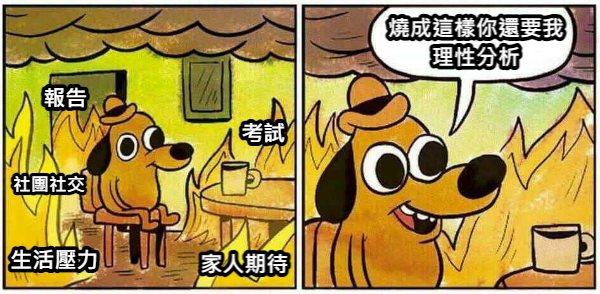 慢下來是降低壓力的第一步
找人聊聊
漸進式肌肉放鬆
正念練習－品嚐一粒葡萄乾?
夢田深耕
學輔
中心
心輔
中心
生輔組
職涯中心
僑陸組
校內資源整理
校安中心
教發中心
學習
規劃
辦公室
駐警隊
住宿組
夢田深耕
補助經濟/文化不利學生
多元方案可各方補助
開學前申請
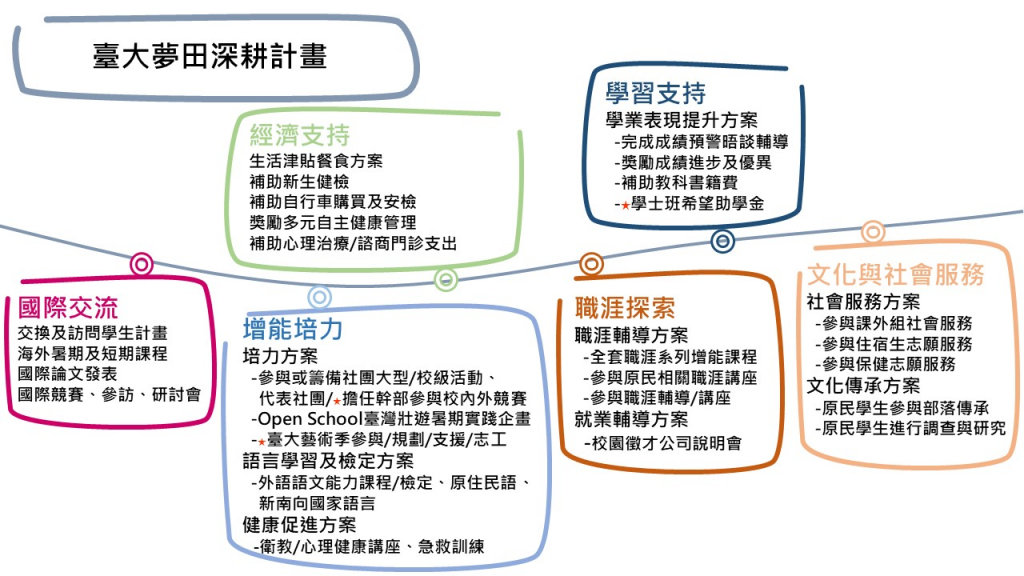 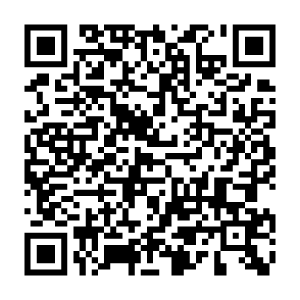 生輔組
獎助學金
心理健康補助
生輔組網頁直接查詢
依時間持續新增
每月1450元
需備醫療診斷書、收據
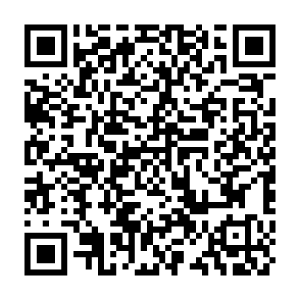 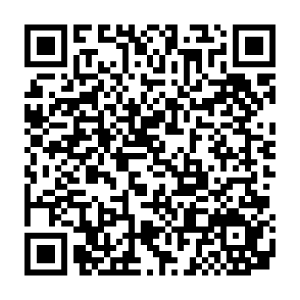 僑陸組
僑陸生獎助學金
僑陸生各項事務
獎助學金申請公告
工作許可、居留證、工讀申請、辦理活動等
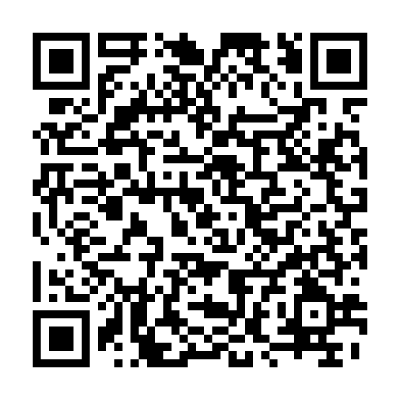 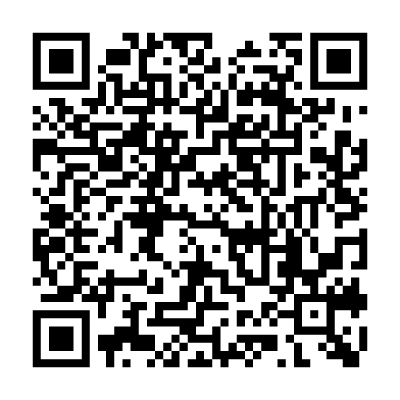 國際處
住宿組
宿舍輔導員
國際學生事務
宿舍、平常生活關心
媒合第二導師
相關事項詢問
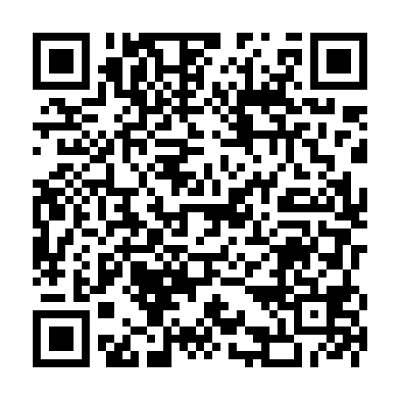 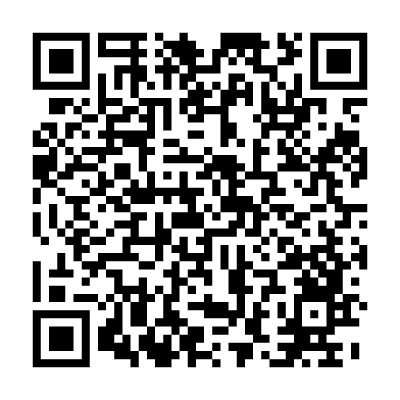 教發中心
基礎學科諮詢
個案學習諮詢
普物、統計、微積分
已經開放預約囉~
導師協助申請
越早提出越好
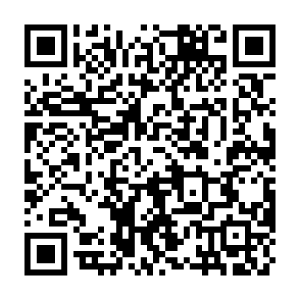 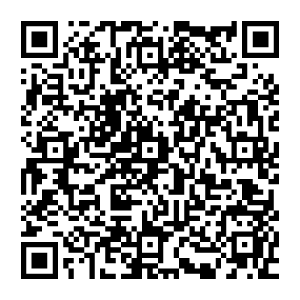 學習
規劃
辦公室
學習規劃諮詢
業師、同儕諮詢
學涯討論
校學士制度初談
協助相關媒合
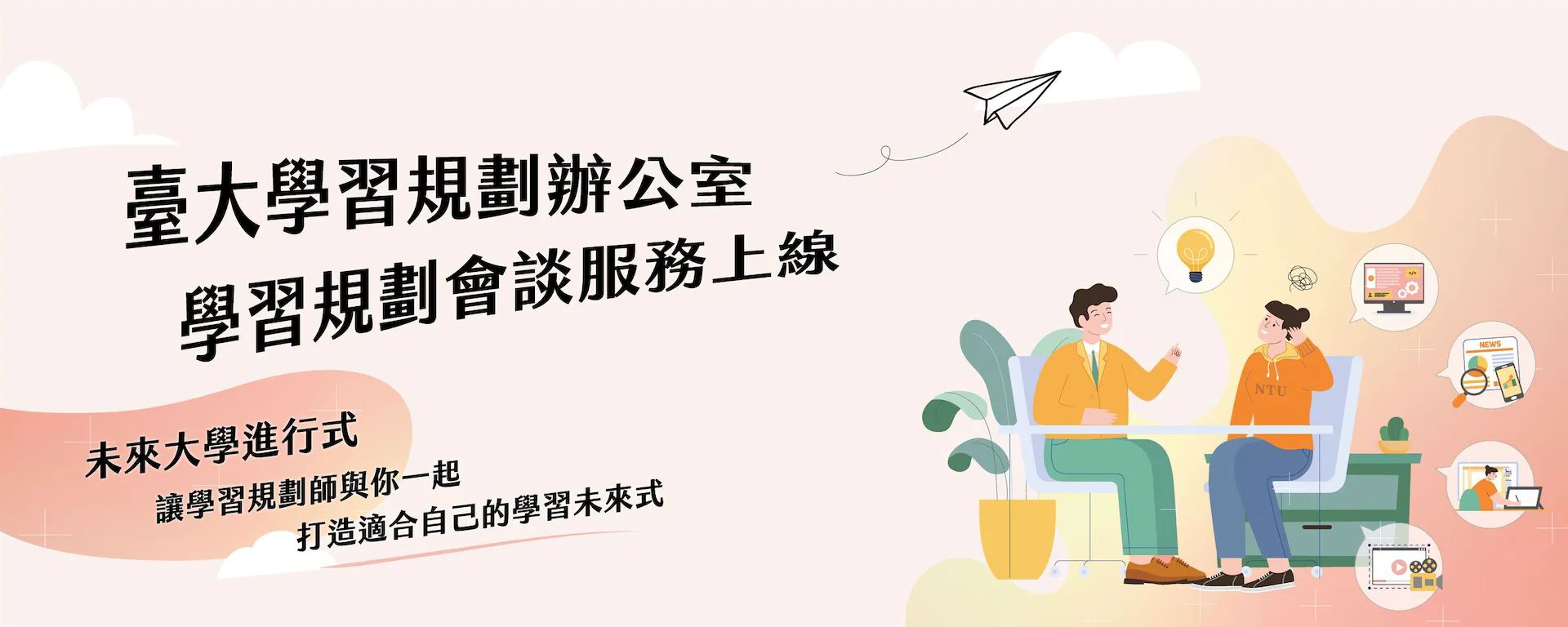 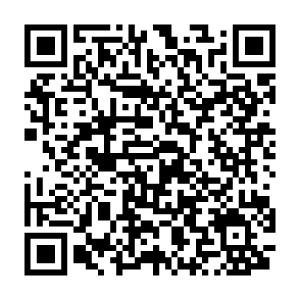 職涯中心
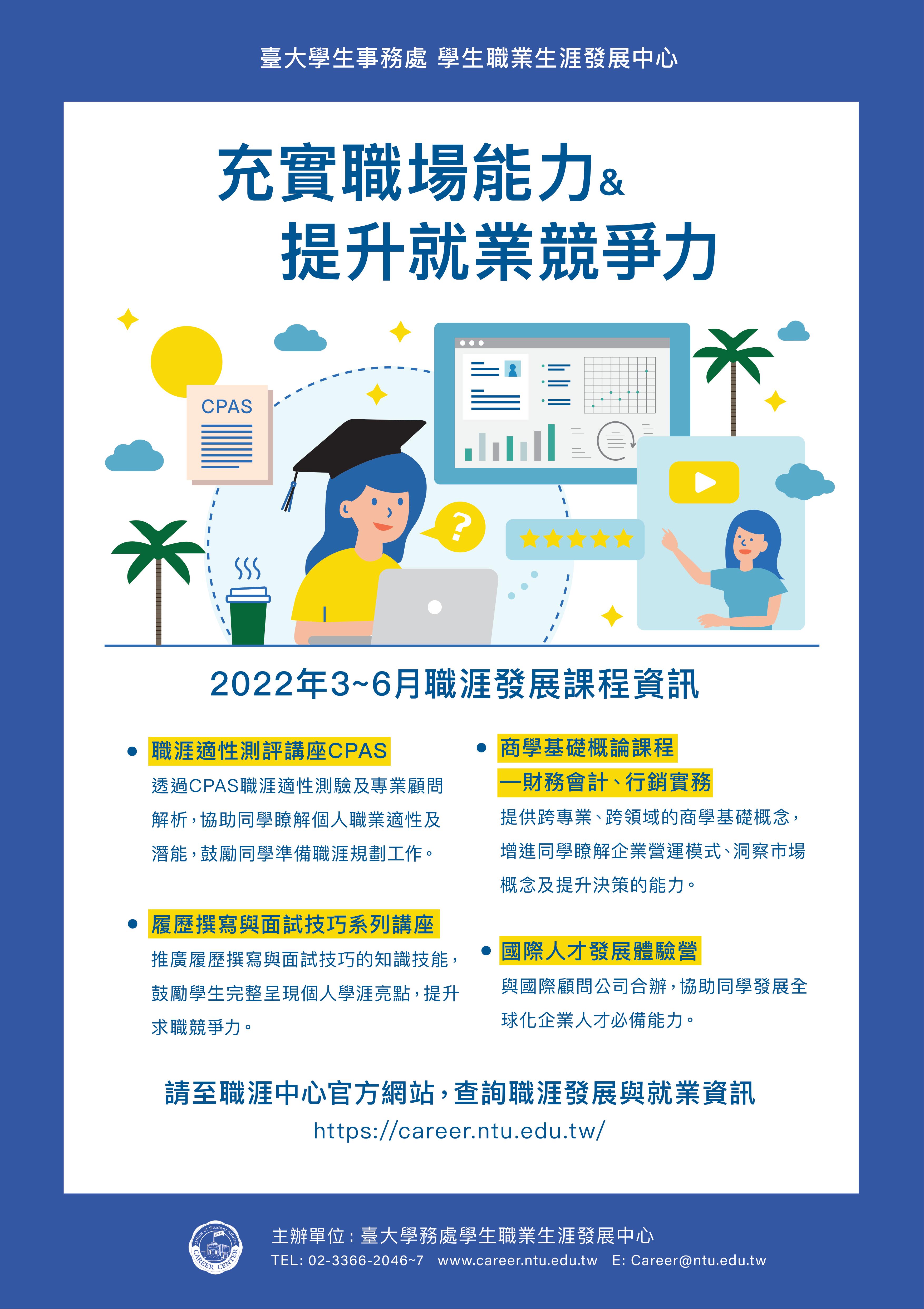 講座&課程
CPAS職涯適性測評
履歷撰寫諮詢
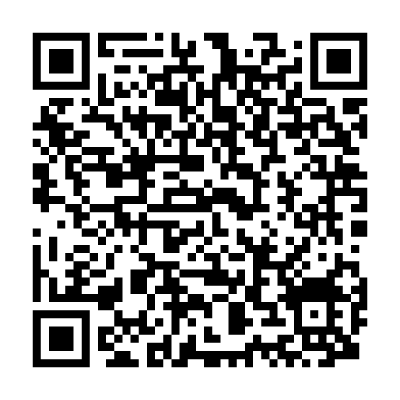 心輔中心
個別諮商輔導
定期團體、工作坊
可上台大報名系統
需先預約初談
緊急需求可walk in
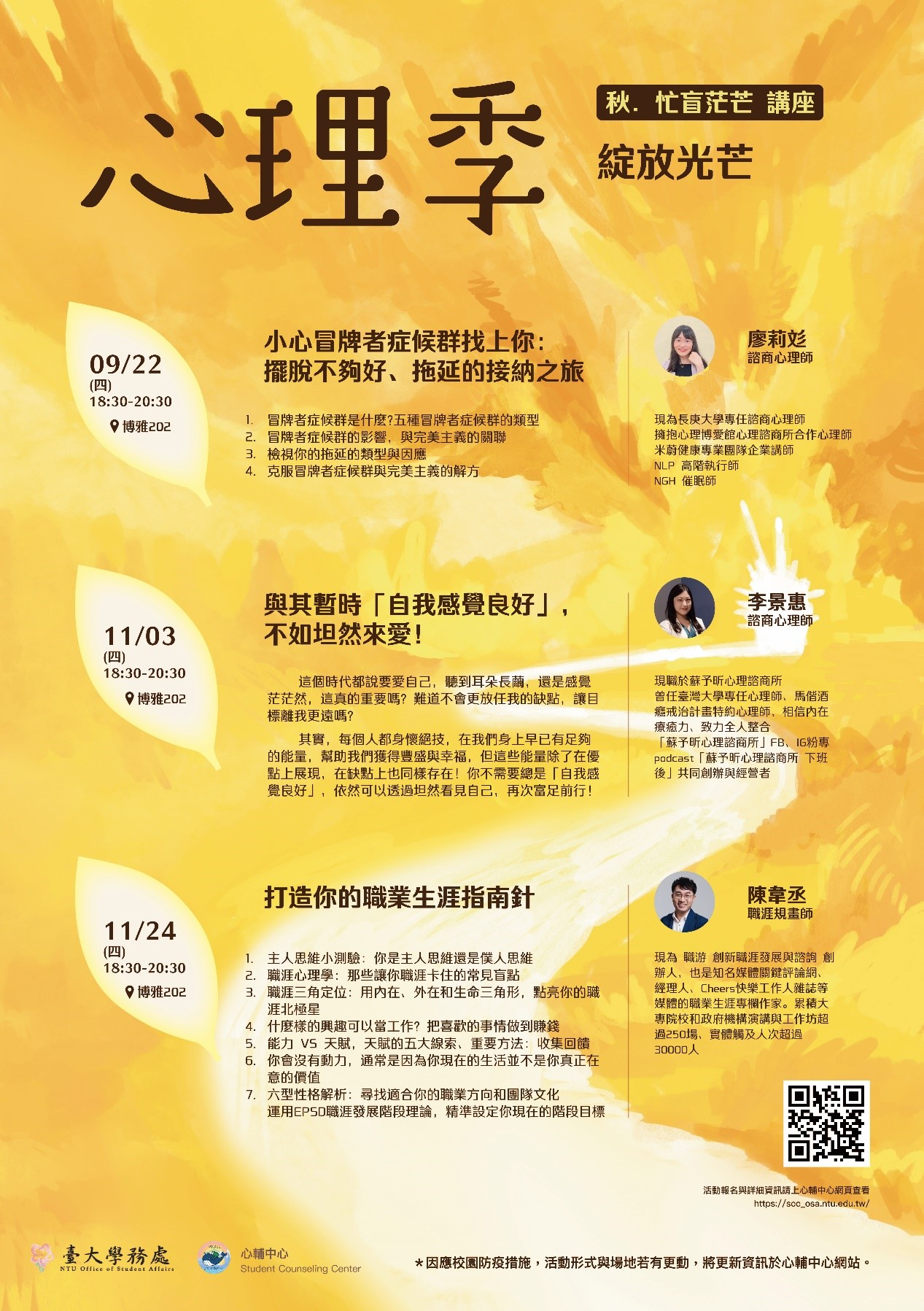 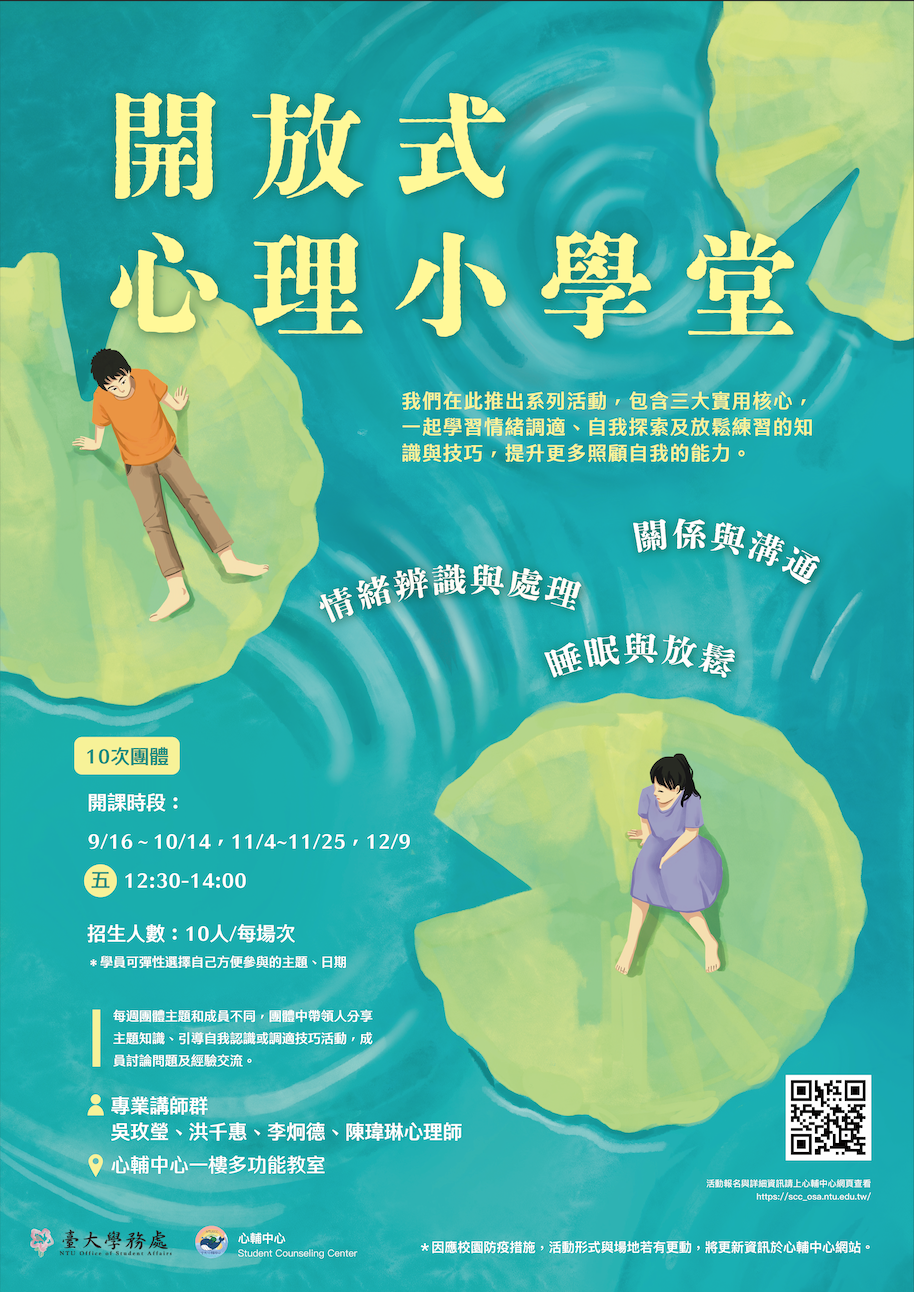 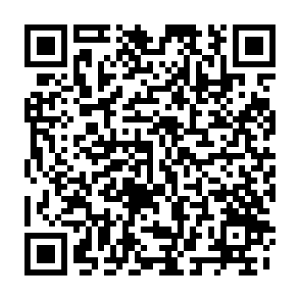 學輔中心
了解學生需求
連結轉介資源
與各單位溝通合作
協助學生找到適合自己的資源
短期諮詢、長期追蹤
各院對應學輔專員
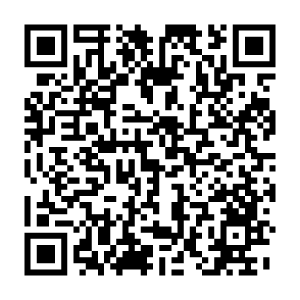 駐警隊
校安中心
校安中心
駐警隊
(02)3366-9119 (24hr)
學生緊急事件協處
(02)3366-9110 (24hr)
校園安全事件聯繫
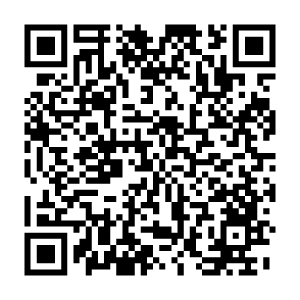 其他資源
衛生福利部安心專線（24小時）： 1925
生命線（24小時）： 1995
臺大關懷專線（24小時）：02-2717-1995
張老師輔導專線：1980
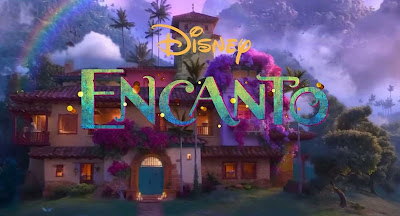 Open your eyes.
What do you see?
I see me. All of me.
看見自己